Zeb.
Les 1
Doel van de les:
> Wij kunnen op basis van de voor- en achterkant voorspellen wat voor soort boek ‘Zeb.’ is en   wat het schrijfdoel van de auteur is. 
> Wij kunnen het Onderzoekersteam tips en tops geven n.a.v. hun samenvatting over Imara.> Wij kunnen kunnen een samenvatting schrijven over Ozzie.
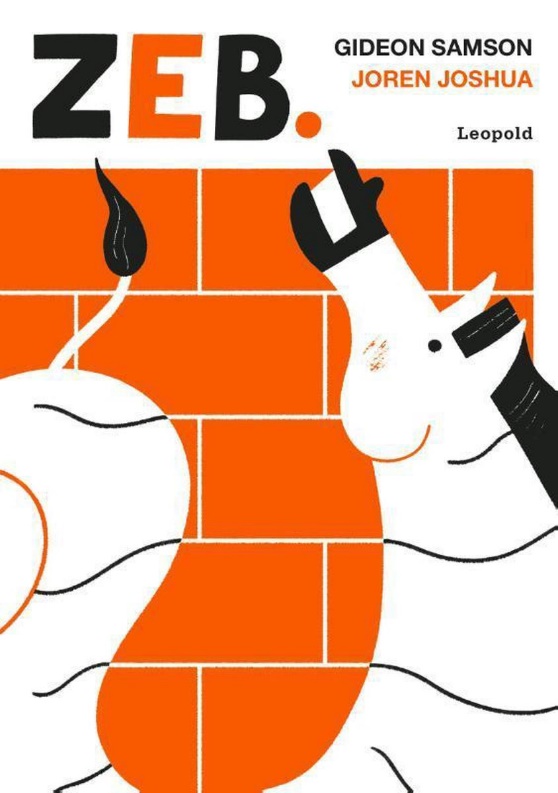 Copyright ©Success for All. Alle rechten voorbehouden
Les 1
Zeb.
Stap 1: Voorspellen nieuw boek & doel van de schrijver
Team	Gooi met de dobbelsteen	Beantwoord de vraag op de kaart (aanwijzingen boek)
	Teamantwoord
	
	10 minuten

Maatje	Wat is het doel van de schrijver?
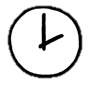 Copyright ©Success for All. Alle rechten voorbehouden
Les 1
Zeb.
Stap 2: Woorden van de week
het bezwaar 
(rood)fluwelen
historisch(e)
zelden 
nu komt de aap uit de mouw (uitdr.)
opzadelen
Zelf	Zoek de betekenis op in het woordenboek
	Haal woorden voor het teamwoordenboek 	uit de tekst

Klaar?	Studiewijzer ‘woord en betekenis’ invullen
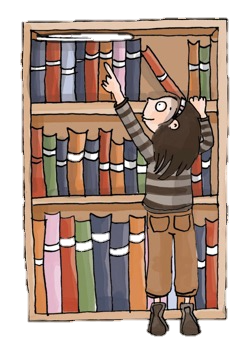 Copyright ©Success for All. Alle rechten voorbehouden
Les 1
Zeb.
Stap 3: Lezen en teamopdrachten
Stap 4: Maatjeswerk/teamwerk
Team	Opdrachten plannen

	5 minuten

Zelf	Lees blz. 13 t/m 29 	Memo’s plakken 

	10 minuten

Klaar?	Woorden van de week
Maatje	Memo’s vergelijken
	Woorden bespreken
	Duolezen: blz. 28 en 29
	
	10 minuten

Klaar?	Woorden van de week
	Teamopdrachten

Team	Opdrachten maken
	
	5 minuten
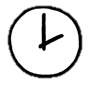 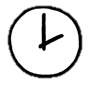 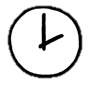 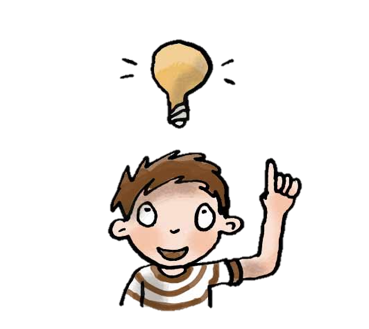 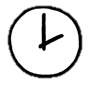 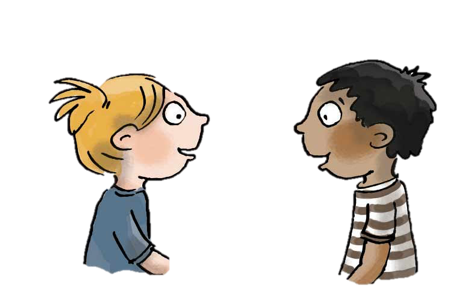 Copyright ©Success for All. Alle rechten voorbehouden
Les 1
Zeb.
Stap 5: Terugblik en vooruitblik
Terugblik
> Samenwerkvaardigheid
> Woorden van de week
> Lezen en teamopdrachten
> Punten en feedback

Vooruitblik
> Woorden van de week
> Lezen en teamopdrachten
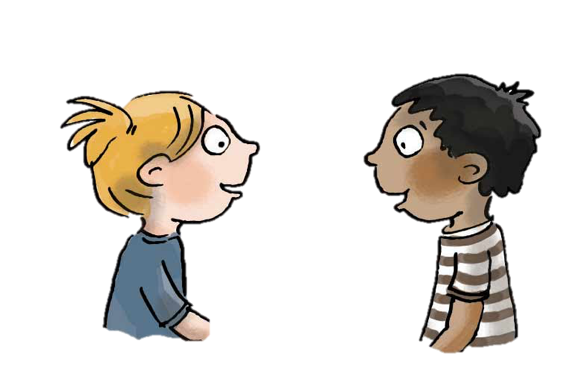 Copyright ©Success for All. Alle rechten voorbehouden
Les 2
Zeb.
Doel van de les:
> Wij kunnen het Onderzoekersteam tips en tops geven n.a.v. hun samenvatting over Noepy.
> Wij kunnen kunnen een samenvatting schrijven over Maximiliaan.
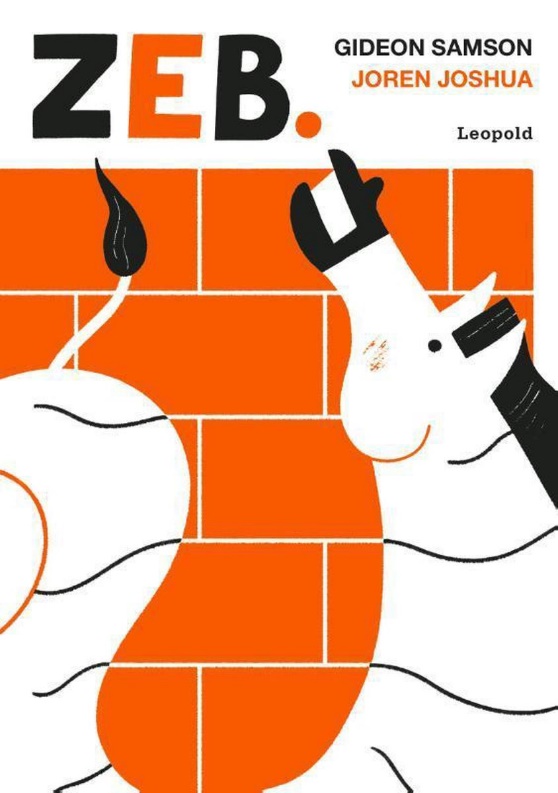 Copyright ©Success for All. Alle rechten voorbehouden
Les 2
Zeb.
Team	Teamwoordenboek

	Tijdens het lezen

Klaar?	Woorden van de week
Stap 1:	Woorden van de week





Stap 2:	Lezen en teamopdrachten
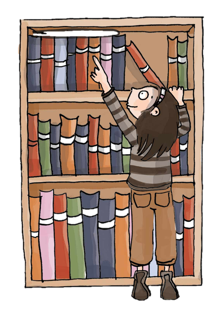 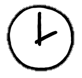 Team	Plannen van de opdrachten

	5 minuten

Zelf	Lees blz. 31 t/m 43	
	Memo’s plakken

	10 minuten

Klaar?	Woorden van de week
	Teamopdrachten
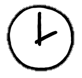 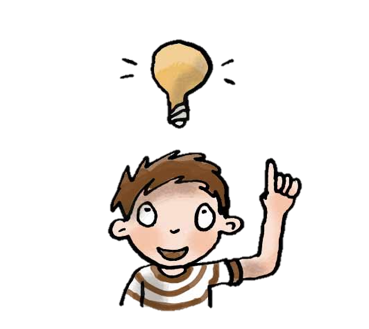 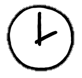 Copyright ©Success for All. Alle rechten voorbehouden
Les 2
Zeb.
Stap 3: Maatjeswerk/teamwerk
Stap 4: Terugblik en vooruitblik
Maatje	Memo’s vergelijken/uitleggen
	Duolezen: blz. 42 en 43

	10 minuten

Klaar?	Woorden van de week
	Teamopdrachten

Team	Opdrachten maken
	
	20 minuten
Terugblik
> Woorden van de week
> Lezen en teamopdrachten
> Punten en feedback

Vooruitblik
> Woorden van de week
> Lezen en teamopdrachten
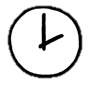 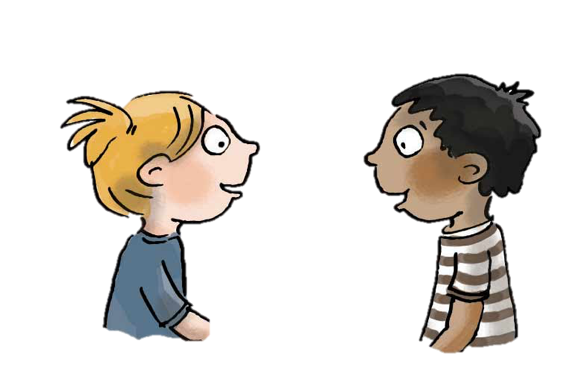 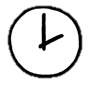 Copyright ©Success for All. Alle rechten voorbehouden
Les 3
Zeb.
Doel van de les:
> Wij kunnen het Onderzoekersteam tips en tops geven n.a.v. hun samenvatting over Annabelle.
> Wij kunnen een samenvatting schrijven over Ziva.
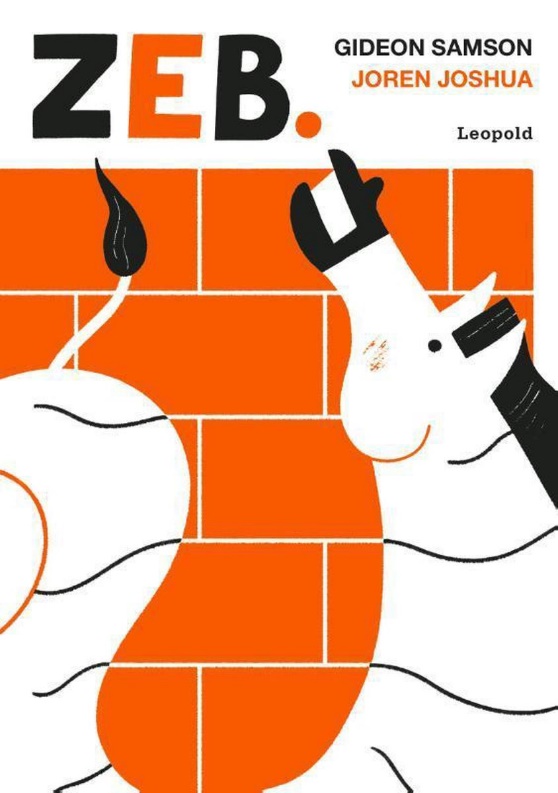 Copyright ©Success for All. Alle rechten voorbehouden
Les 3
Zeb.
Team	Teamwoordenboek afmaken

	Tijdens het lezen

Klaar?	Woorden van de week afmaken
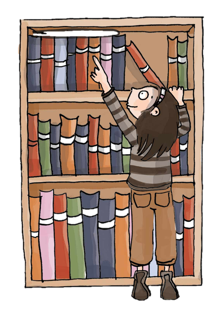 Stap 1:	Woorden van de week




Stap 2:	Lezen en teamopdrachten
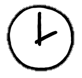 Team	Opdrachten plannen
	5 minuten
Zelf	Lees blz. 45 t/m 57 		Memo’s plakken

	10 minuten

Klaar?	Woorden van de week
	Teamopdrachten
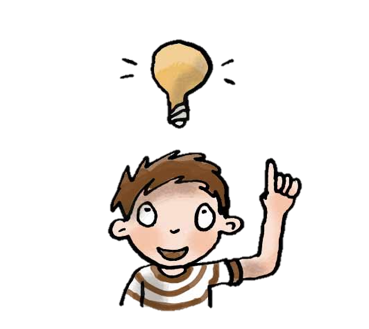 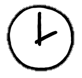 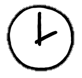 Copyright ©Success for All. Alle rechten voorbehouden
Les 3
Zeb.
Stap 3: Maatjeswerk/teamwerk
Stap 4: Terugblik en vooruitblik
Maatje	Memo’s vergelijken/uitleggen
	Duolezen: blz. 56 en 57
	
	10 minuten

Klaar?	Woorden van de week
	Teamopdrachten

Team	Opdrachten maken

	10 minuten
Terugblik
> Lezen en teamopdrachten > Woorden van de week
> Punten en feedback

Vooruitblik
> Toets
> Introductie schrijfopdracht
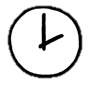 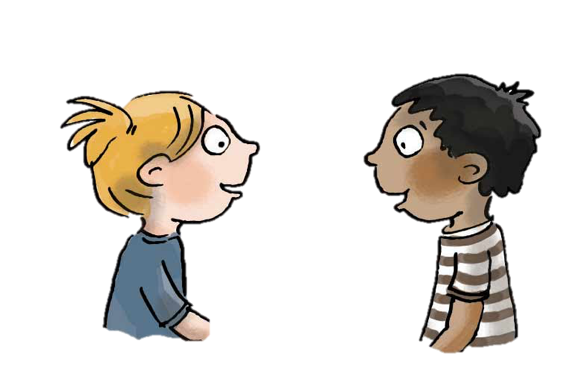 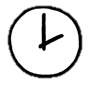 Copyright ©Success for All. Alle rechten voorbehouden
Les 4
Zeb.
Doel van de les:
> Ik kan informatie uit een tekst halen .
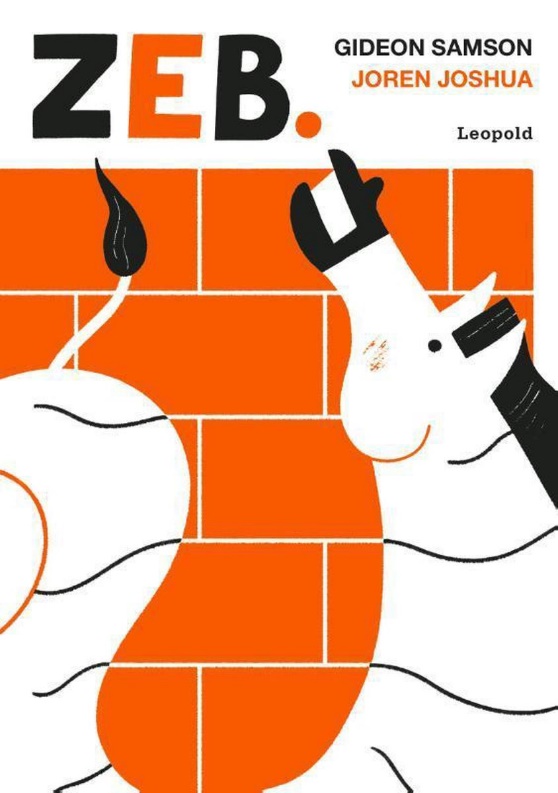 Copyright ©Success for All. Alle rechten voorbehouden
Les 4
Zeb.
Stap 1:	Woorden van de week 




Stap 2:	Toets
Zelf	Oefenen voor de toets

	5 minuten
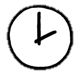 Zelf	Toets maken (blz. 59 t/m 69)

	30 minuten

Klaar?	Woorden van de week afmaken
	Stillezen
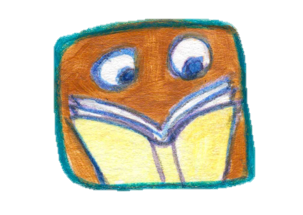 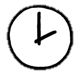 Copyright ©Success for All. Alle rechten voorbehouden
Les 4
Zeb.
Stap 3:	Voorbereiden op de schrijfopdracht
Team	Een aantal vragen voor het interview aan de 	schrijver bedenken.

	10 minuten

Klaar?	Nadenken over de toon van het interview.
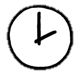 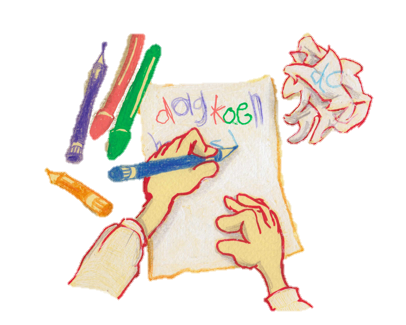 Copyright ©Success for All. Alle rechten voorbehouden
Les 4
Zeb.
Stap 4: Terugblik en vooruitblik
Terugblik
> Toets
> Voorbereiding op de schrijfopdracht
> Punten en feedback

Vooruitblik
> Schrijfopdracht
> Terugblik op de voorspelling
> Inleveren teamwoordenboek
> Team van de week
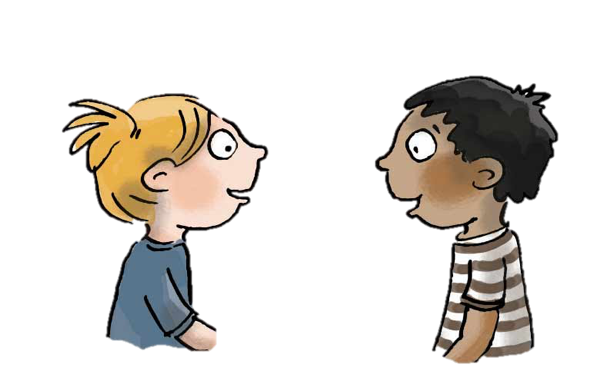 Copyright ©Success for All. Alle rechten voorbehouden
Les 5
Zeb.
Doel van de les:
> Wij kunnen een interview opstellen voor de schrijver.
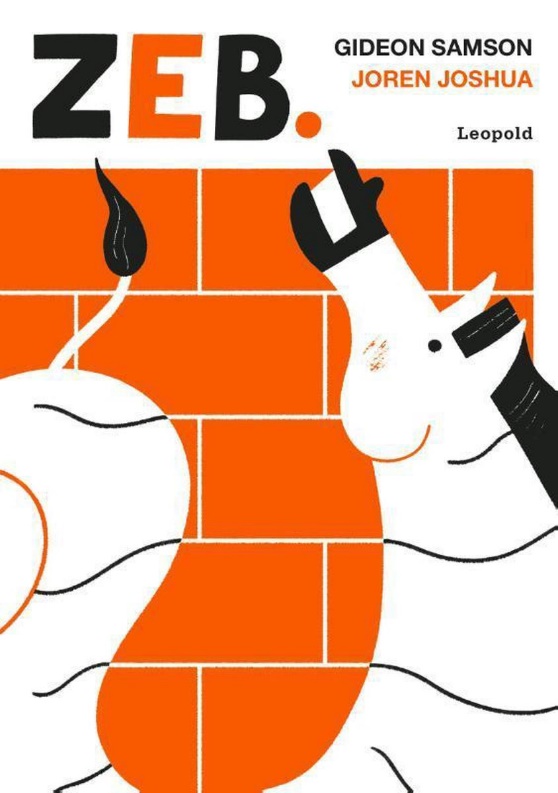 Copyright ©Success for All. Alle rechten voorbehouden
Les 5
Zeb.
Stap 1: Schrijfopdracht
Team	Teamopdrachten afmaken
	Interview opstellen	
		
	30 minuten

Klaar? 	Bedenk wat het antwoord van de schrijver zou kunnen zijn.

Team	Overleg hoe jullie het interview gaan presenteren

	5 minuten

Team	Interview presenteren

	10  minuten
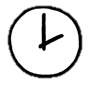 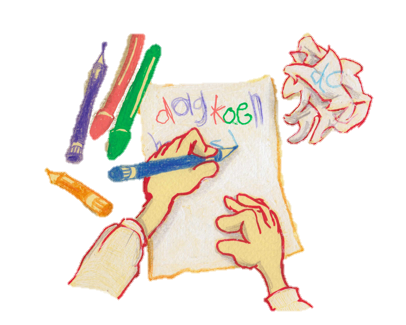 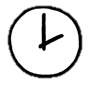 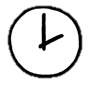 Copyright ©Success for All. Alle rechten voorbehouden
Les 5
Zeb.
Stap 2: Terugblik op voorspellen
Team	Voorspellingen bespreken en controleren

Groep	Evalueren
	
	10 minuten
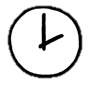 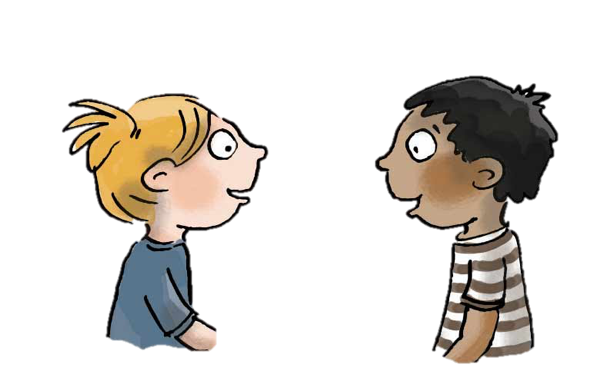 Copyright ©Success for All. Alle rechten voorbehouden
Les 5
Zeb.
Stap 3: Terugblik en vooruitblik
Terugblik
> Teamwoordenboek inleveren
> Teamopdrachten
> Samenwerken
> Punten en feedback
> Team van de week

Vooruitblik
> Nieuw boek
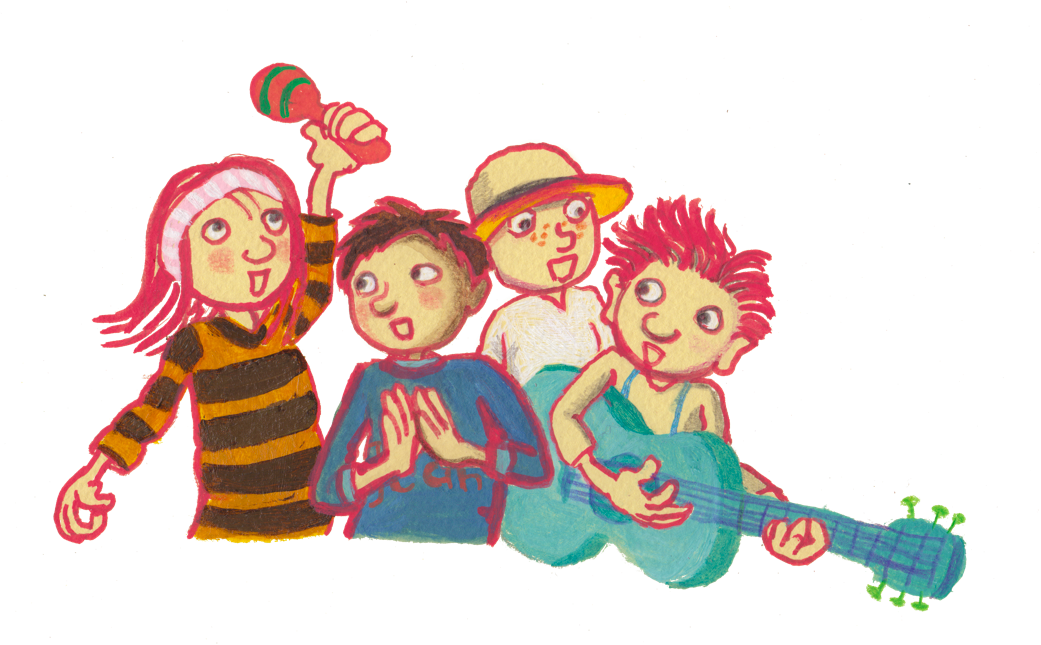 Copyright ©Success for All. Alle rechten voorbehouden